M 437
Noah Gertsch, Til Bäckman
Organigramm
Prozessdiagramm
SLA
Demo
Ablauf
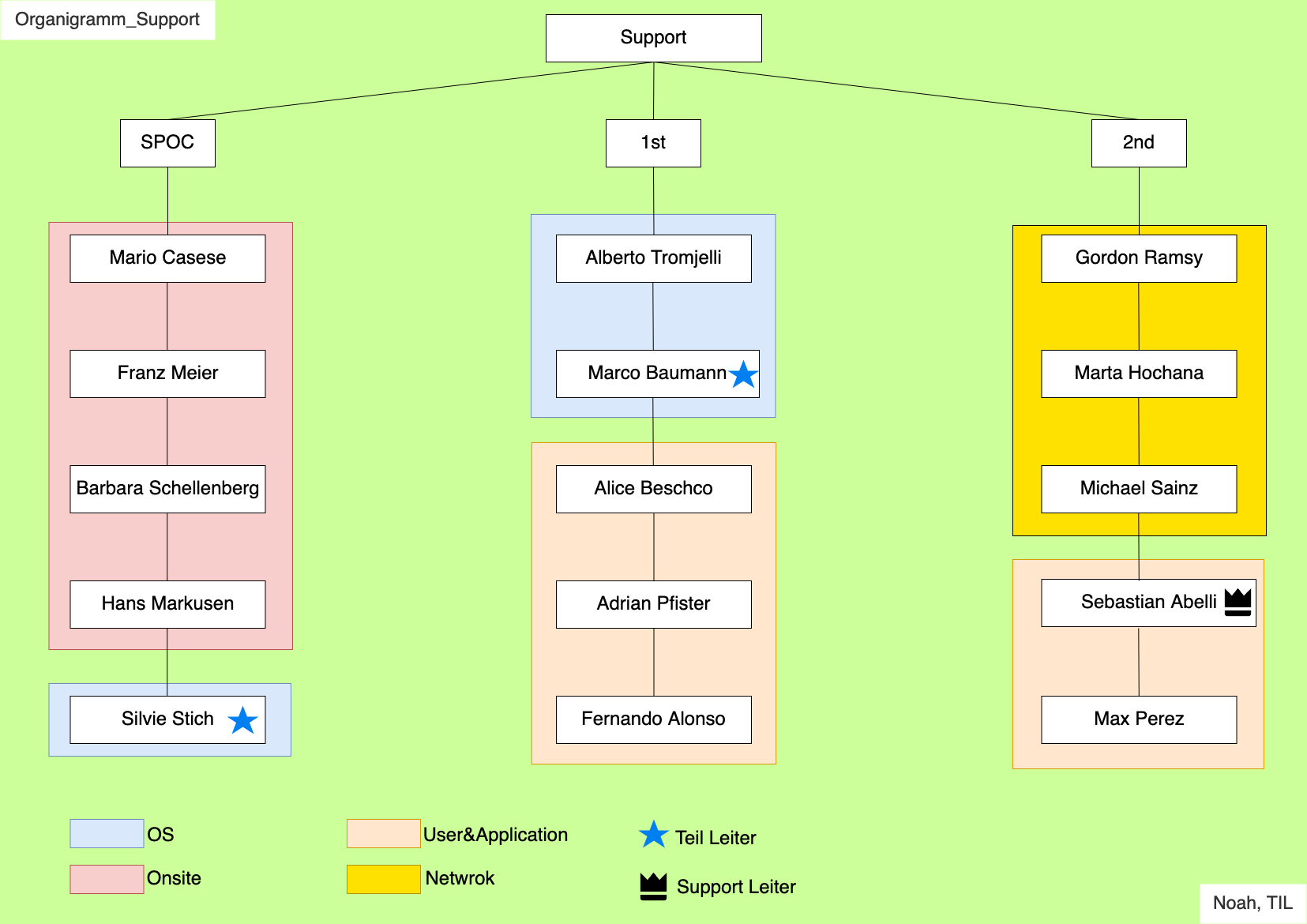 Organigramm
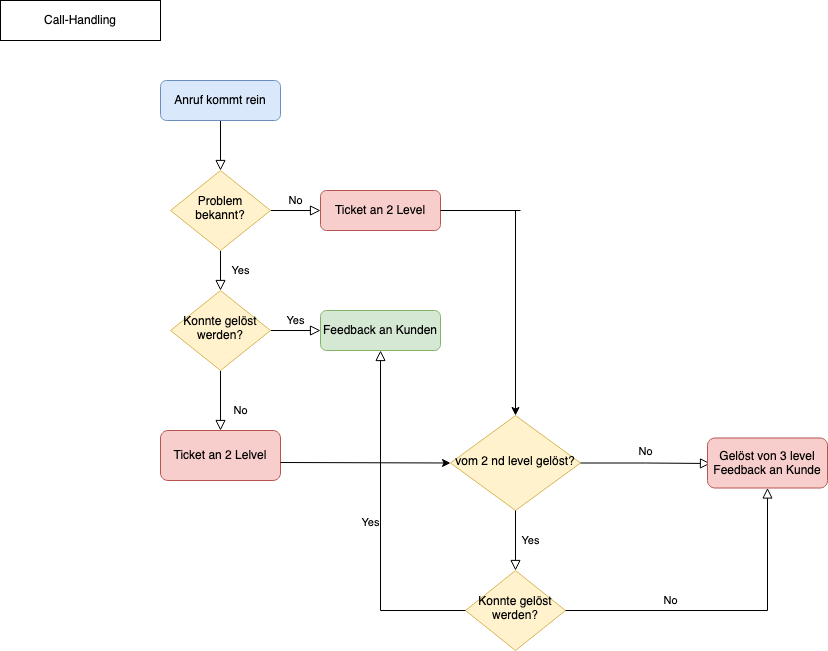 Prozessdiagramm
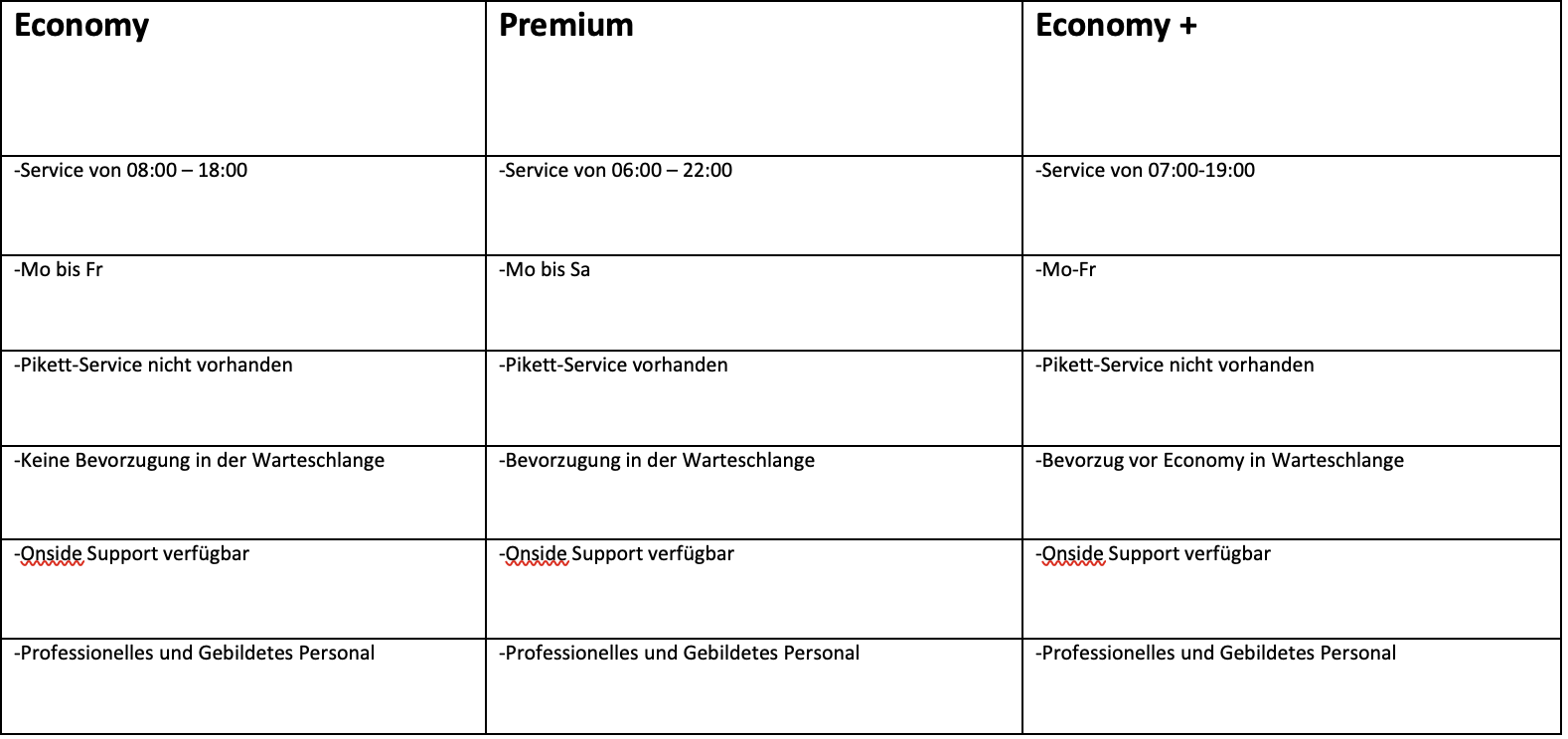 SLA
Demo
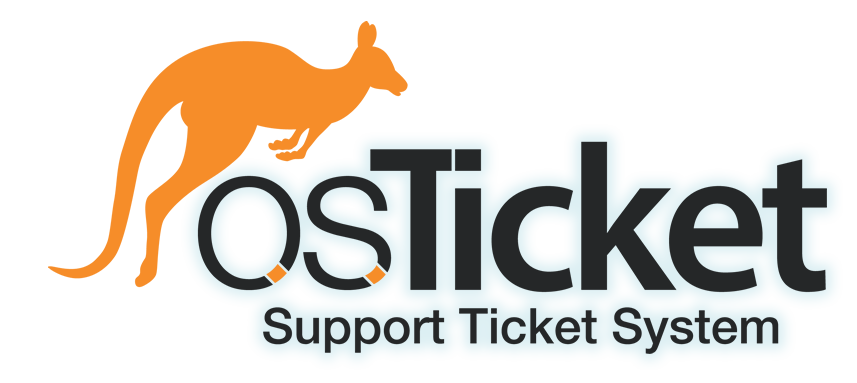 OSTicket